Sportovní fotografie
Jitka Janů
1
ZURb1212 Fotožurnalistika
Sportovní fotografie
jedna z nejnáročnějších disciplín
několik způsobů zachycení
jedna z kategorií v Czech Press Photo
např. vítězná série Czech Press Photo 2022 v kategorii Sport
2
ZURb1212 Fotožurnalistika
Způsoby zachycení sportu
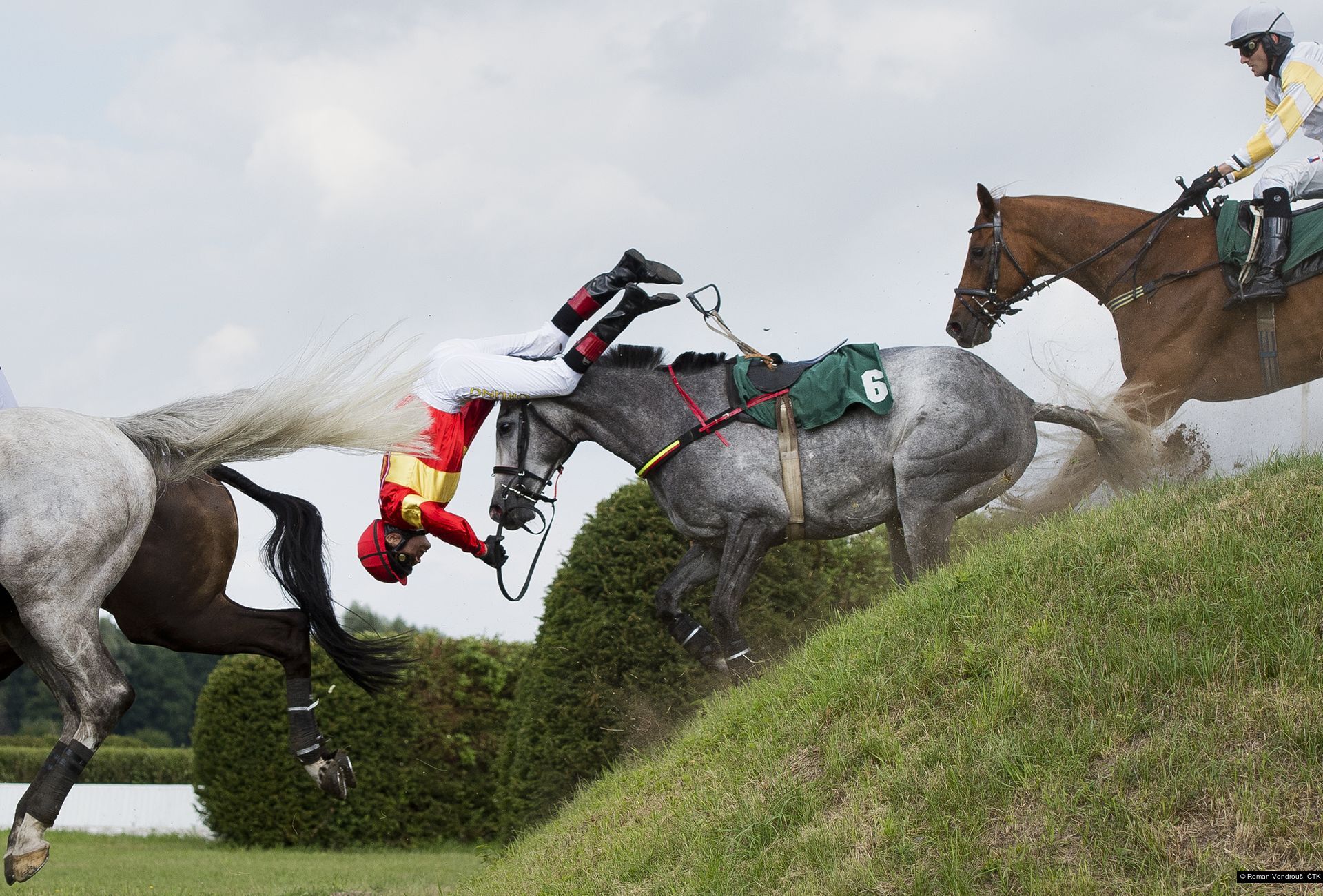 absolutní zmrazení pohybu
2016, Roman Vondrouš, ČTK
3
ZURb1212 Fotožurnalistika
Způsoby zachycení sportu
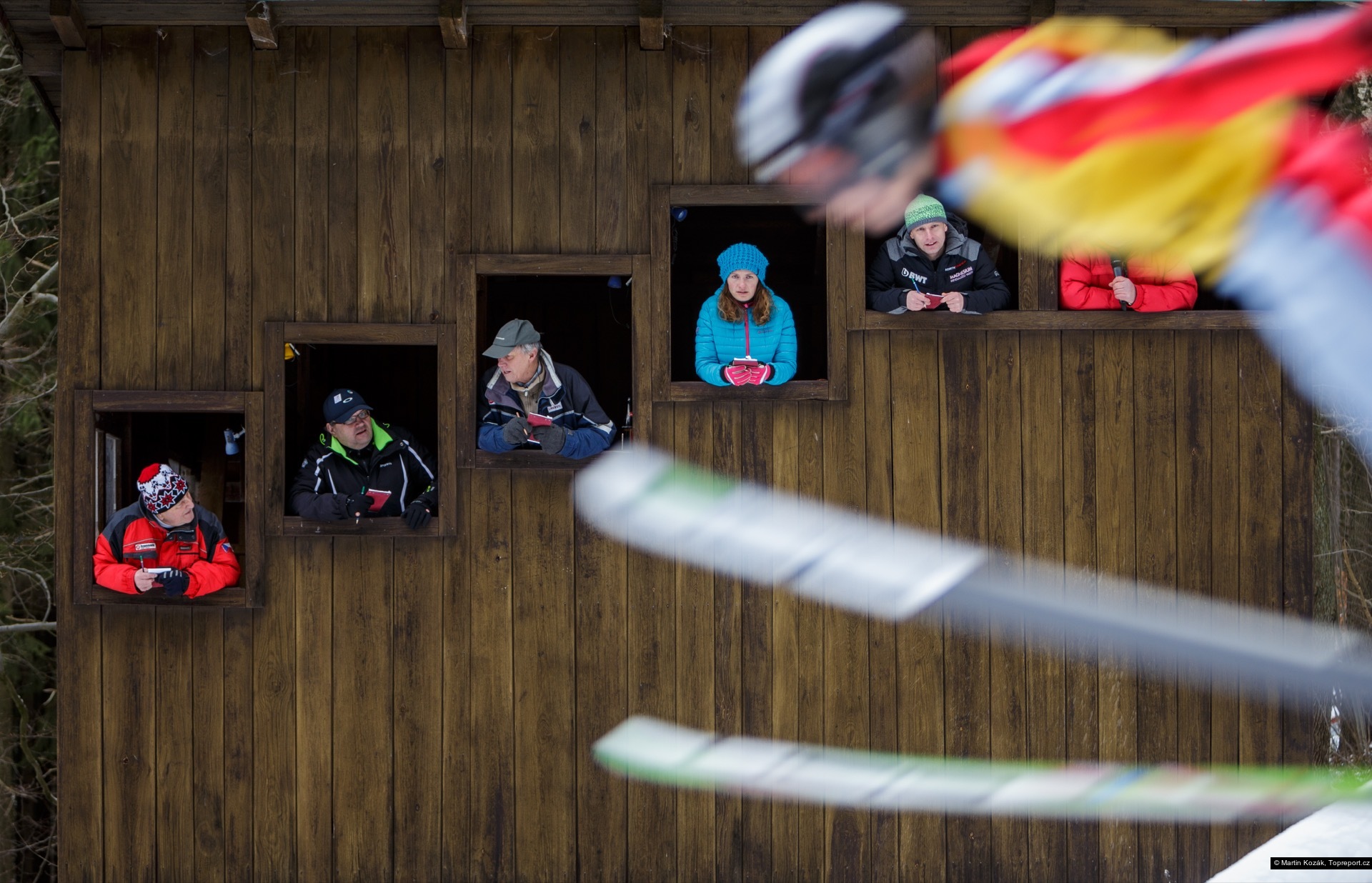 částečné rozmazání pohybu
autor: Martin Kozák, topreport.cz
4
ZURb1212 Fotožurnalistika
Způsoby zachycení sportu
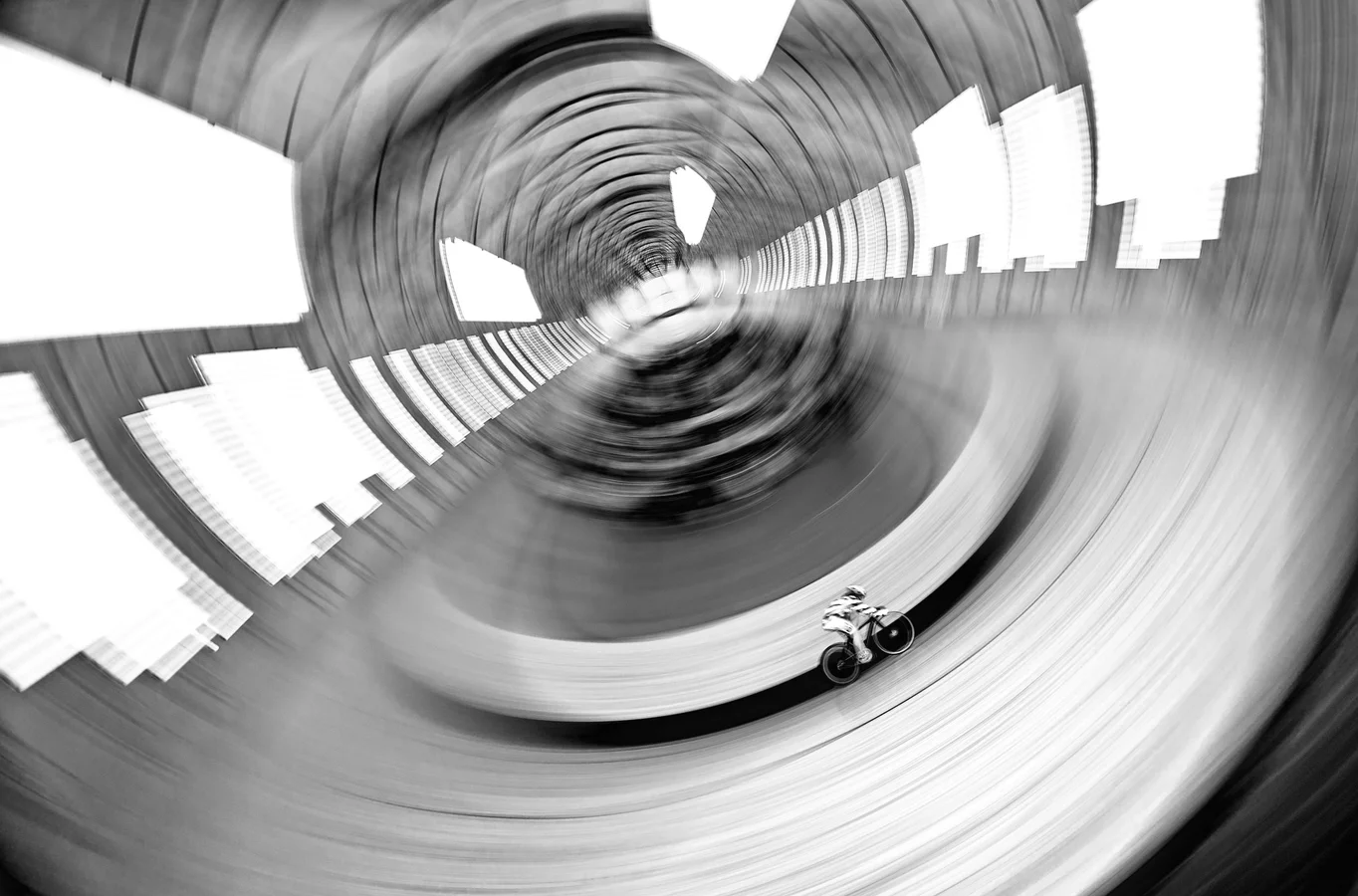 panning (také švenkování)
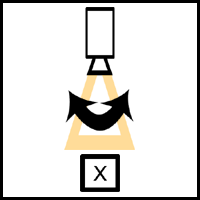 autor: Martin Kozák
5
ZURb1212 Fotožurnalistika
Jak fotit?
vhodný expoziční čas
zmrazení pohybu = velice krátký čas, např. 1/1000 s
panning = delší čas, např. 1/30 až 1/80 s
kontinuální snímání
vhodné vybavení
fotoaparát – rychlost snímání za sekundu
objektiv – ideální světelný zoom
6
ZURb1212 Fotožurnalistika
Před focením
Jaký sport budete fotit? A znáte ho?
Kolik světla budete mít k dispozici?
Jak daleko budete od fotografované scény?
K jakým účelům mají fotografie sloužit?
7
ZURb1212 Fotožurnalistika